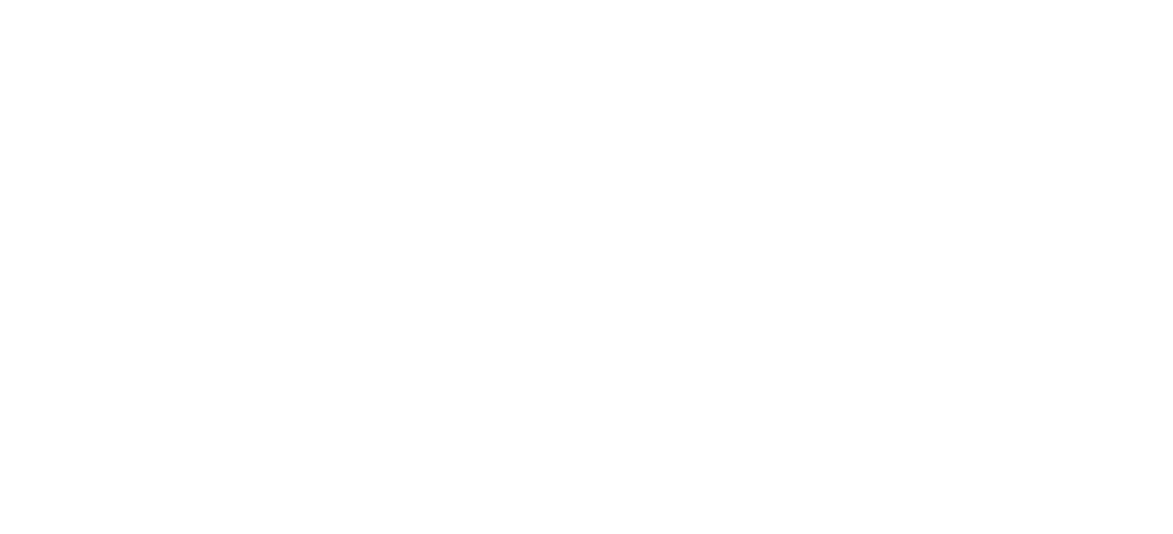 Research Week 2020
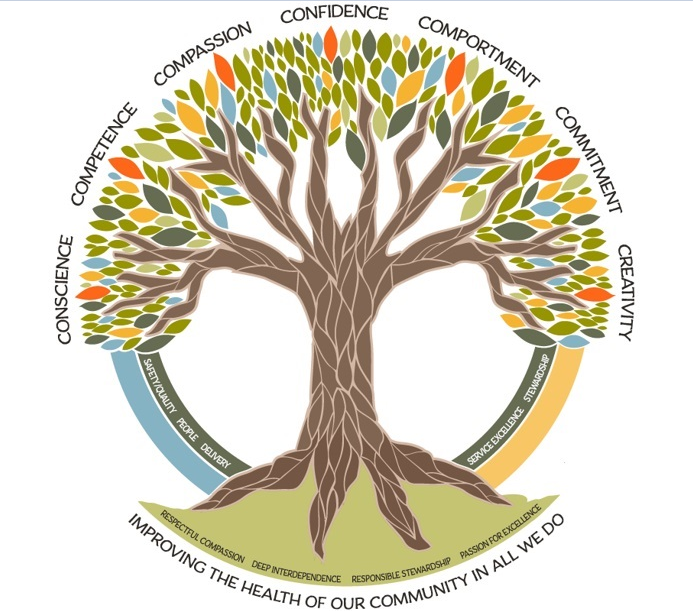 Promoting a Culture of Recovery with Peer Coaches
Bridgette Schulman, MSNEd, RNC-OB, C-EFM, CPPS, MAT
Goals of Program
Implementation
Background
Discussion
November 2017   CARES-ED Peer Recovery Coach (PRC) 
                               program launched at NGMC
December 2017     GCSA attends the NAS Task Force at 
                               NGMC and discussions begin on                    
                               implement CARES-NICU Peer coach
                               support program
February 2018      CARES-ED PRC live at the Gainesville, 
                               Braselton, and Barrow ED’s
                               Georgia Legislators to approve CARES– 
                               NICU support as a line item in the 
                               State Budget
March 2018          Georgia State Legislature approved 
                               budget including $250,000 for the 
                               development of the CARES– NICU
May 2018              Governor Nathan Deal signed the 
                               budget into law
October 2018        GCSA launches CARES-NICU to 
                               support mothers who have babies in 
                               the NICU born with Neonatal 
                               Abstinence Syndrome (NAS)
November 2018    CARES– NICU support program 
                               expands to include the support of 
                               pregnant women in the community
Promote long-term recovery for individuals with SUD
Keep families together
Provide a connection to recovery supports after discharge
Educate on community resources 
Decrease the length of stay for infants with NAS 
Increasing the number of infants that leave in mothers custody
Fostering trust between peers, the medical and clinical staff, and the community
Georgia ranks 11th in the nation for overdose deaths- with the overdose rate increasing from 10.7 to 13.3 deaths per 100,00 between 2010 and 2016 (CDC)
An estimated 8.5% of pregnant women reporting abusing substances in pregnancy, there has also been a 5 -7 fold increase in infants suffering from Neonatal Abstinence Syndrome (NAS) 
Admitted/Confirmed substance use by a mother  triggers a referral to Division of Family and Children Services (DFCS) in most organizations
This has led to an increase number of cases for DFCS, as well as an increase in the number of children in foster care.
The number of children in foster care nearly doubled from 2014 to 2017, increasing from 7,800 to 13,500, with a vast majority of these cases associated with maternal opioid addiction issues
Becoming a mother is a turning points in a person’s life that can be powerful motivation to take the first step on a pathway to recovery. 
People with lived recovery experience are uniquely poised to help those suffering with substance use disorder (SUD) walk that recovery path.  
The role of a Peer Recovery Coach is to:
Support individuals by listening and providing answers to questions about recovery support and treatment options
Maintain contact with individuals after discharge to continue providing additional recovery support.
Cares- NICU 
Total Encounters: 337
Total Follow Ups: 1,926
Still Engaged: 119
Certified Addiction Recovery Empowerment Specialists (CARES)
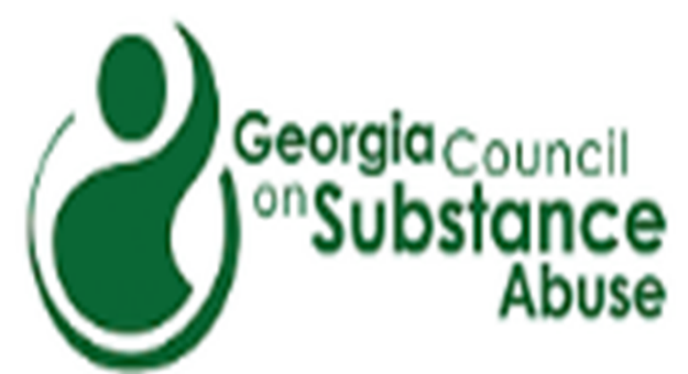 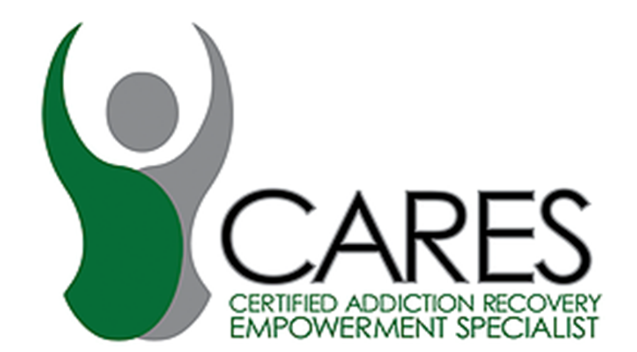 There are over 700 CARES certified Peer Recovery Coaches (PRC) in multiple settings in Georgia serving NGMC and the surrounding community.
Training includes:
5 day CARES academy (40 hours)
International Peer Support Training (40 hours)
Ethical Considerations in the Hospital Setting (4 hours)
Motivational Interviewing (6 hours)
Cultural Competency
Creating a Recovery Culture in the Medical Setting
Crisis Intervention
Medical Assisted Treatment (MAT) certification
NICU specific training:
Vermont Oxford Network (VON) Neonatal Abstinence Syndrome (NAS) training
NGMC Cuddler training
Value of CARES-NICU
Decrease stigma with presence in the hospital and encouraging recovery language
Decreased stigma of MAT
Serve as a model that long-term recovery is possible
Provide support and advocacy when navigating complex systems such as DFCS, drug court 
Provide options and support for treatment, rehab and recovery support
CARES-NICU Process
Acknowledgments
There are so many people that played a key role in the success and implementation of this project! 
Angela Gary, MSN, MHS, RN, NE-BC, TCRN- Executive Director of Trauma/ Emergency Services; Neil Campbell, MS-Executive Director of Georgia Counsel on Substance Abuse; Senator Renee Unterman, Deb Bailey- Executive Director of Government Affairs; the NGMC NAS task force leaders and members; Women/Children’s and NICU leadership team
Aim of Program
To form a partnership with Northeast Georgia Medical Center (NGMC), the Georgia Department of Behavioral Health and Developmental Disabilities (DBHDD), and the Georgia Council on Substance Abuse (GCSA) to shift the focus to supporting recovery by providing Peer Recovery Support to:
Individuals with SUD that have overdosed and visited the Emergency Department (ED)
Women with SUD that are pregnant and planning to delivery at NGMC
It was important during the develop plan of the CARES peer coach program that the CARES coaches be stationed in the hospital setting to be close to the population they serve.
Northeast Georgia Medical Center
Northeast Georgia Health System is a not-for-profit, multi-campus, community health system dedicated to improving the health and quality of life of the people of Northeast Georgia. The Health System is anchored with four hospitals in Gainesville, Braselton, Winder/Barrow, and Dahlonega. 
Annual births 
Gainesville = 3,200 and Braselton = 1,000 
Our CARES-NICU Peer Coaches
References
Cleveland, L., Bonugli, R. (2014). Experiences of mothers of infants with neonatal abstinence syndrome in the neonatal intensive care unit. Journal of Obstetrics, Gynecologic, and Neonatal Nursing, 43(3) 318-329
Nolin (2017). Addiction & Childhood: Opioid addiction pushing more kids into foster care. 
Romisher, R., Hill, D., & Cong, X. (2018). Neonatal Abstinence Syndrome: Exploring nurses’ attitudes, knowledge, and practice. Advances in Neonatal Care, 18(2) E3-E11.
Stover, M., Bonugli, R. (2014). Experiences of mothers of infants with neonatal abstinence syndrome in the neonatal intensive care unit. 
Tobin, K. (2018). Changing neonatal nurses’ perception of caring for infants experiencing neonatal abstinence syndrome and their mothers. National Association of Neonatal Nurses. 18(2). 128-135
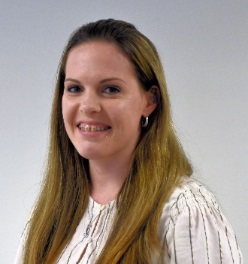 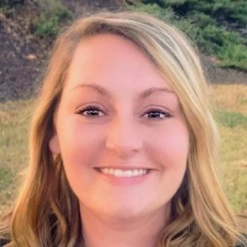 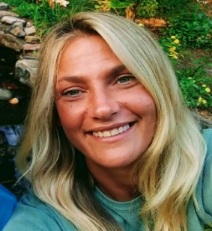 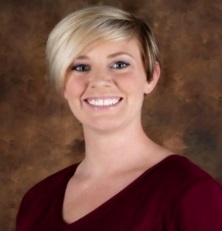 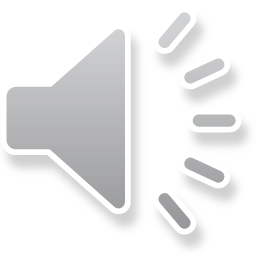 October 2020